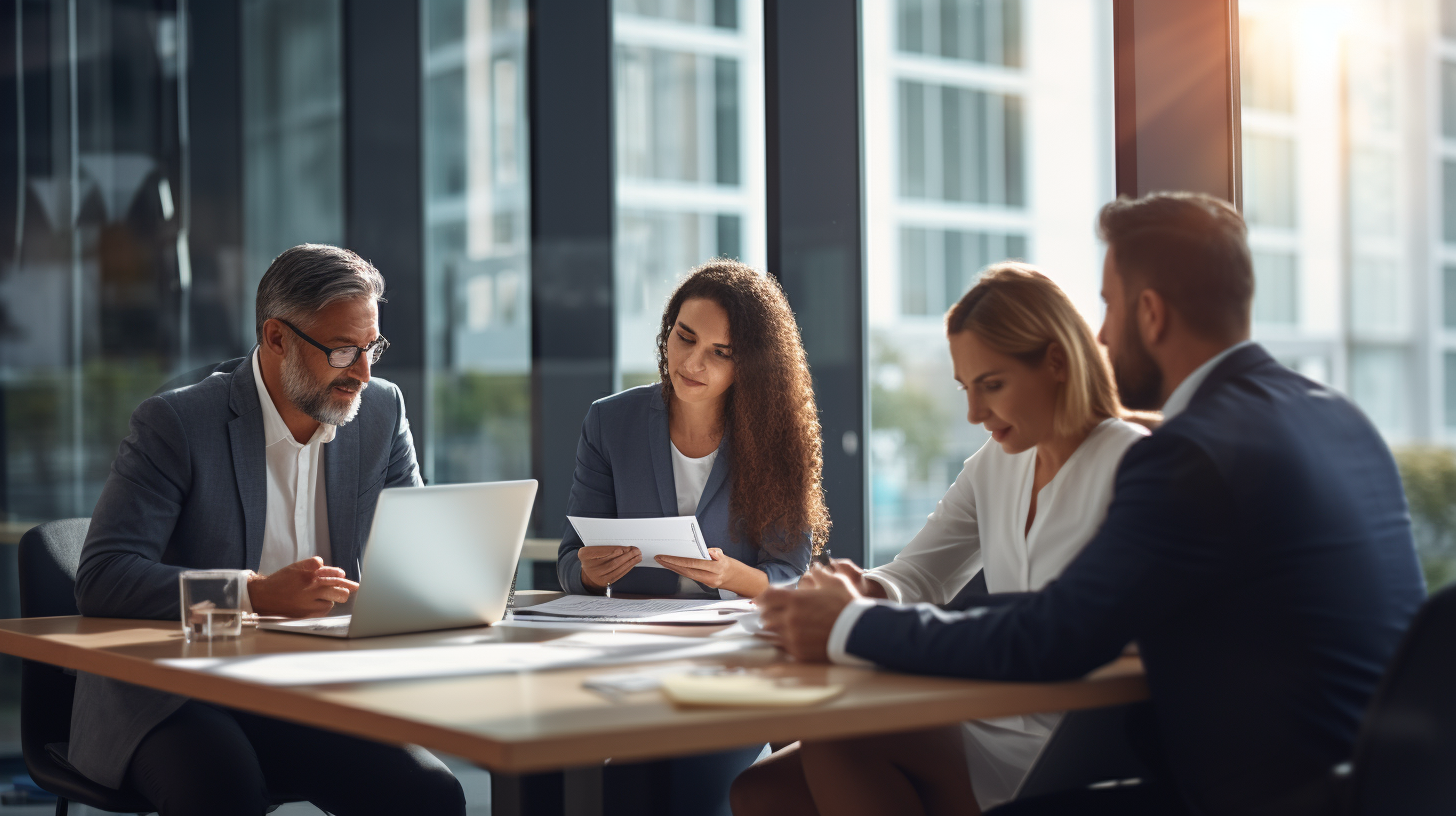 Sejarah dan Evolusi Furniture
Reporter：AIPPT
CONTENTS
1.
2.
Asal Usul Furniture
Perkembangan di Zaman Kuno
3.
4.
Abad Pertengahan hingga Renaisans
Era Barok hingga Rokoko
5.
6.
Era Neoklasik hingga Victoria
Abad ke-20 hingga Kontemporer
01
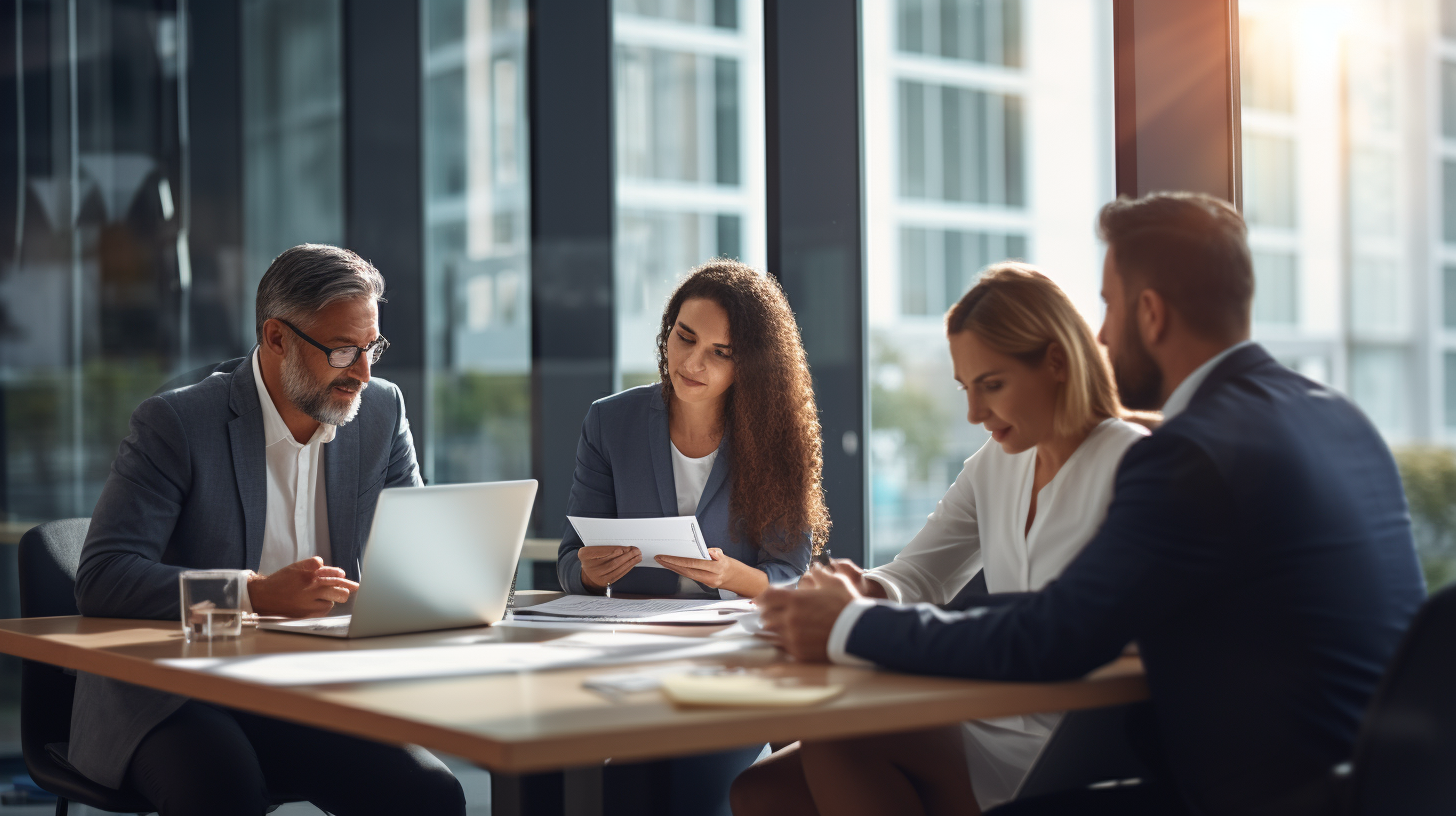 Asal Usul Furniture
Asal Kata Furniture
01
Kata Fourniture
Kata "furnitur" berasal dari bahasa Prancis "fourniture" yang berarti peralatan, yang telah digunakan sejak tahun 1520- 1530 Masehi.
02
Kata Mobilis
Dalam beberapa bahasa Eropa, kata untuk furnitur berasal dari kata Latin mobilis, yang berarti bisa dipindahkan.
Furniture Awal
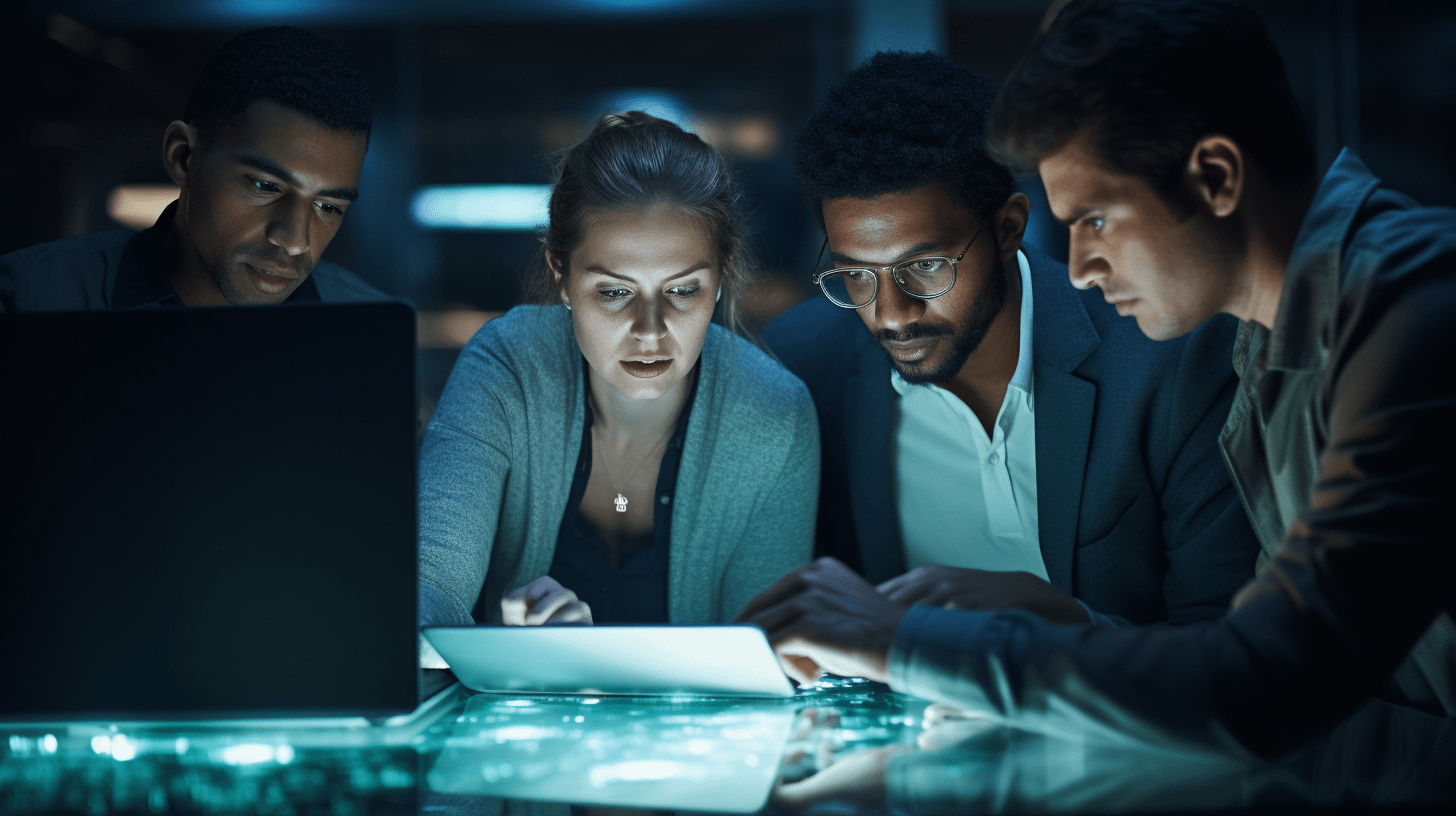 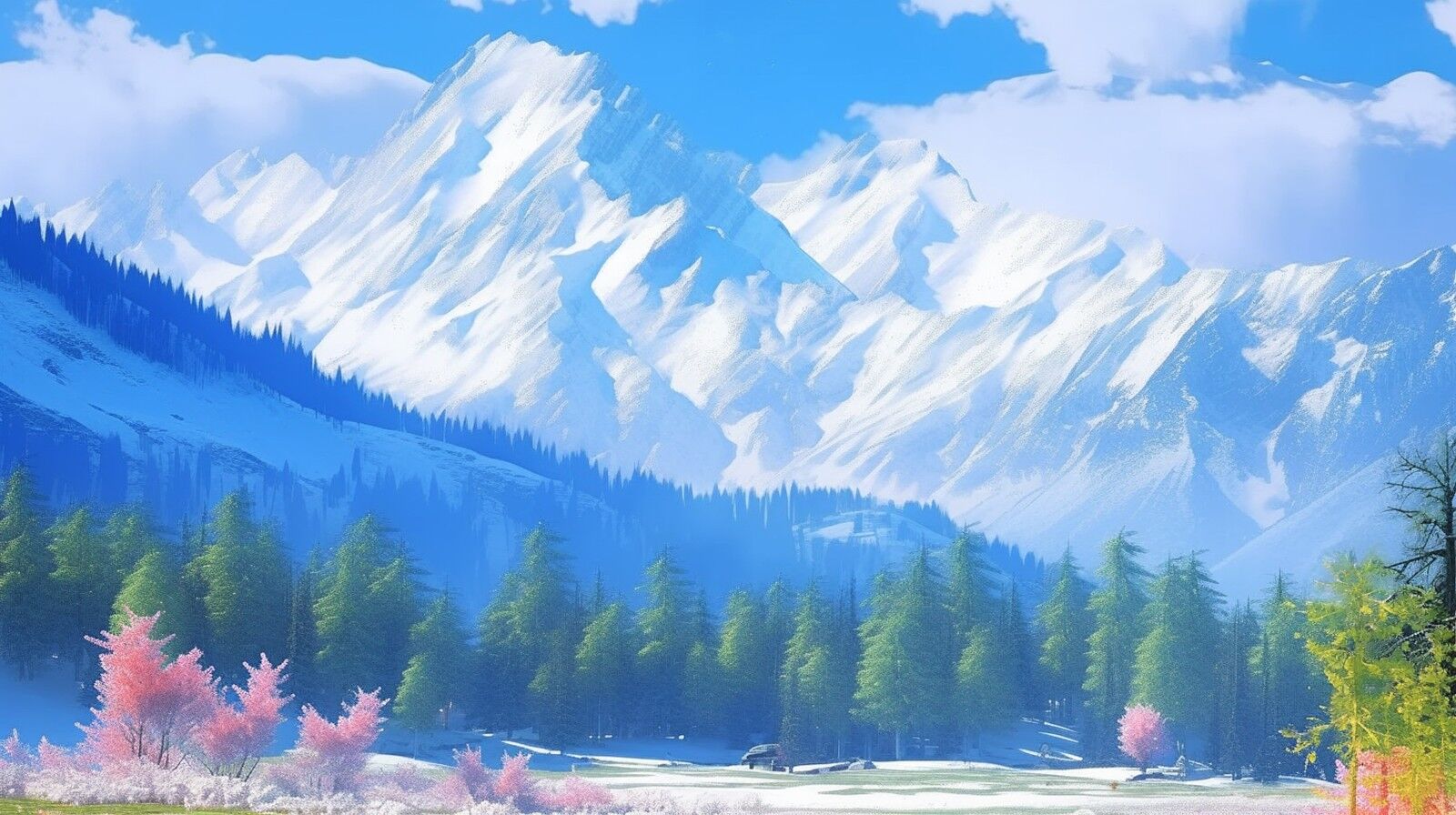 Desa di Skotlandia
Mebel Kayu Mesir
Perabot paling awal ditemukan di Skara Brae, Skotlandia, berasal dari 3200 SM, menunjukkan penggunaan lemari, tempat tidur, dan tempat duduk dari batu.
Bangsa Mesir kuno menggunakan kayu untuk membuat perabot yang fungsional dan estetis baik untuk bangsawan maupun pekerja.
02
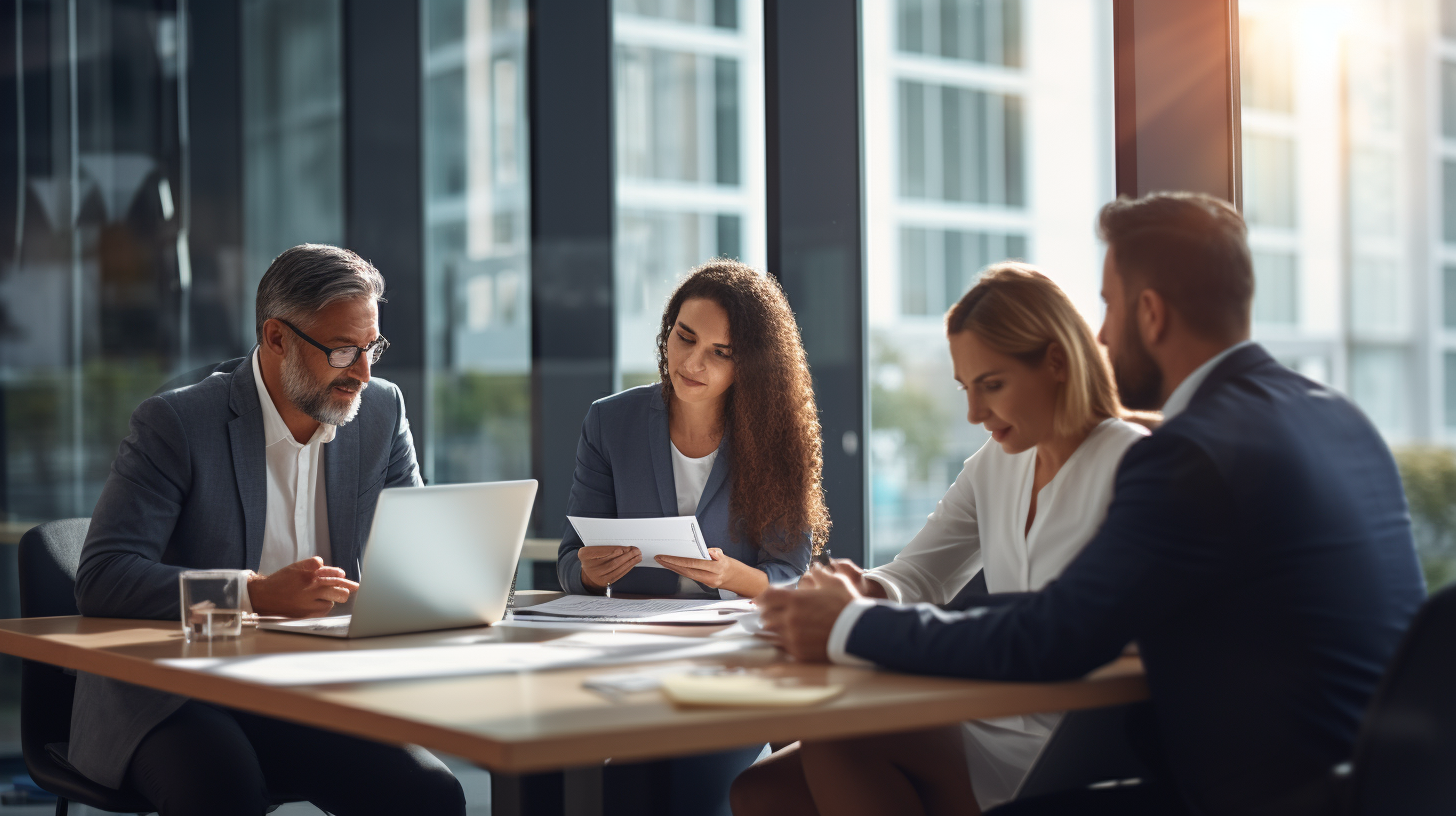 Perkembangan di Zaman Kuno
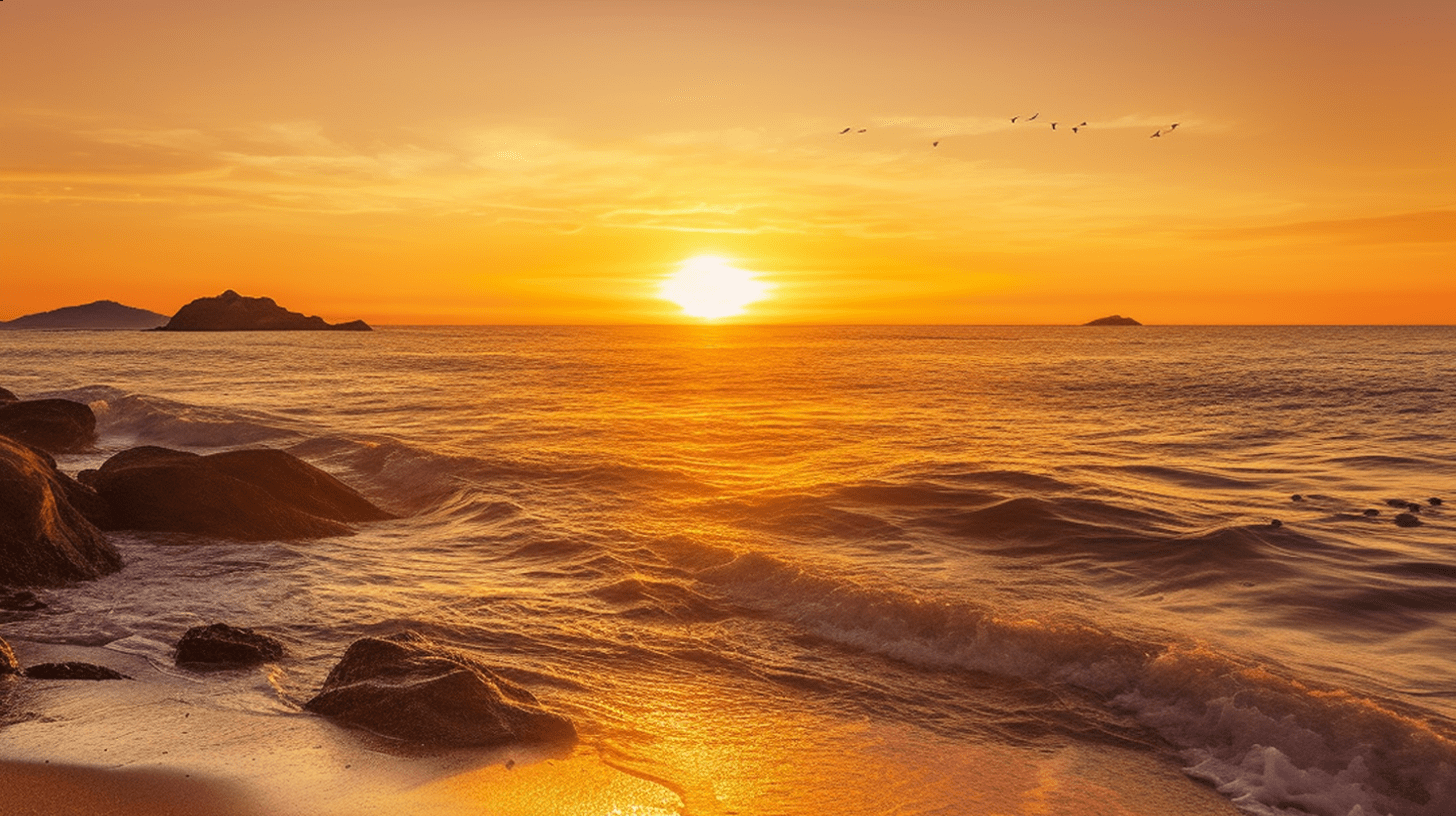 Peradaban Mesir Kuno
01.
Desain Artistik
Furnitur Mesir terkenal dengan desain estetisnya, dihiasi dengan motif artistik dan simbol religius.
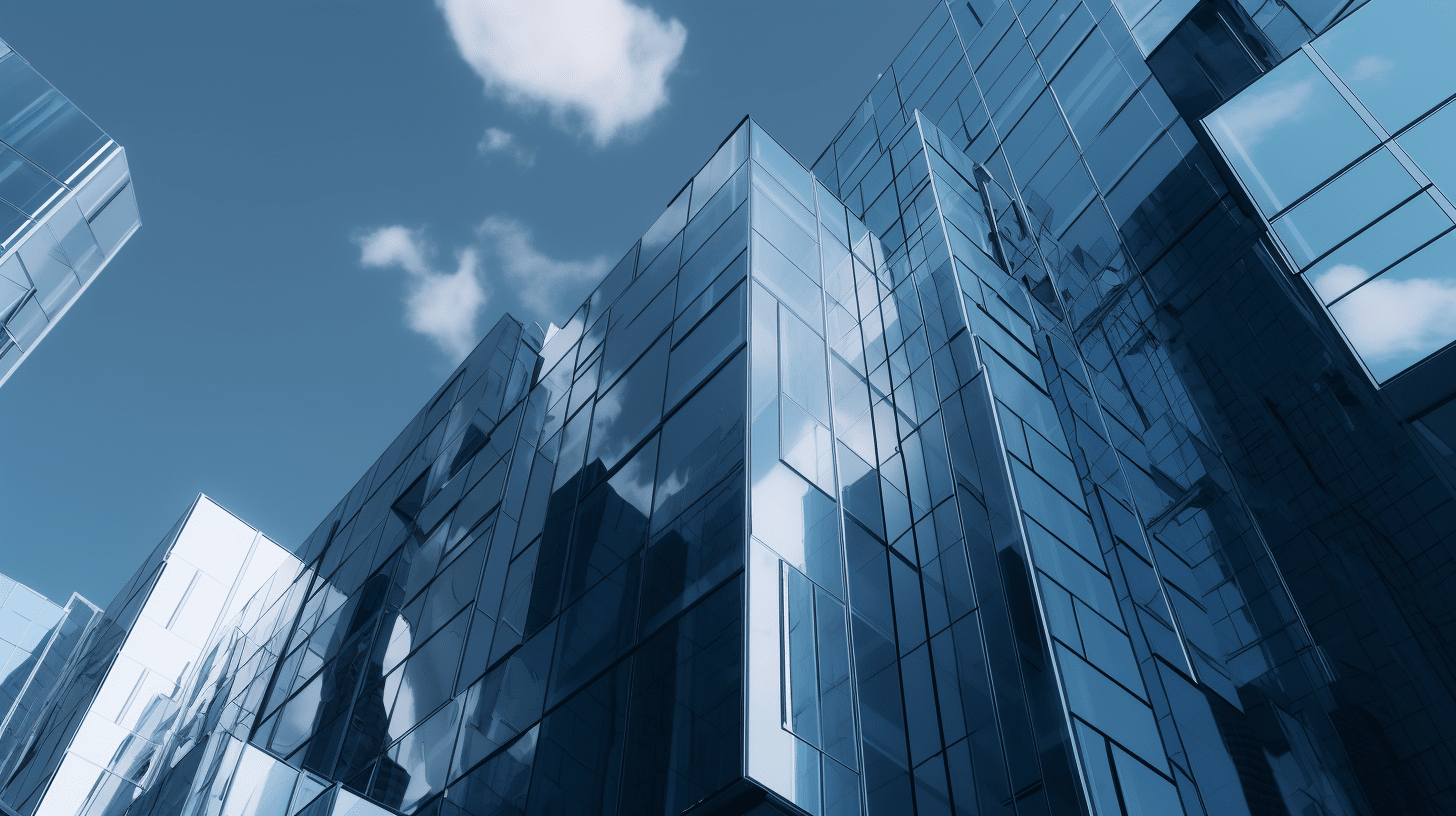 02.
Bahan Bangunan
Mereka menggunakan kayu, batu, dan bahan mahal seperti emas untuk membuat perabotan.
Yunani dan Romawi Kuno
Karya Romawi
Kursi Klismos
Desain kursi Yunani "klismos" terkenal dengan kaki melengkung dan sandaran punggung dari kayu.
Furnitur Romawi yang dipengaruhi Mesir dan Yunani dijadikan lebih nyaman dan menggunakan marmer dan logam.
03
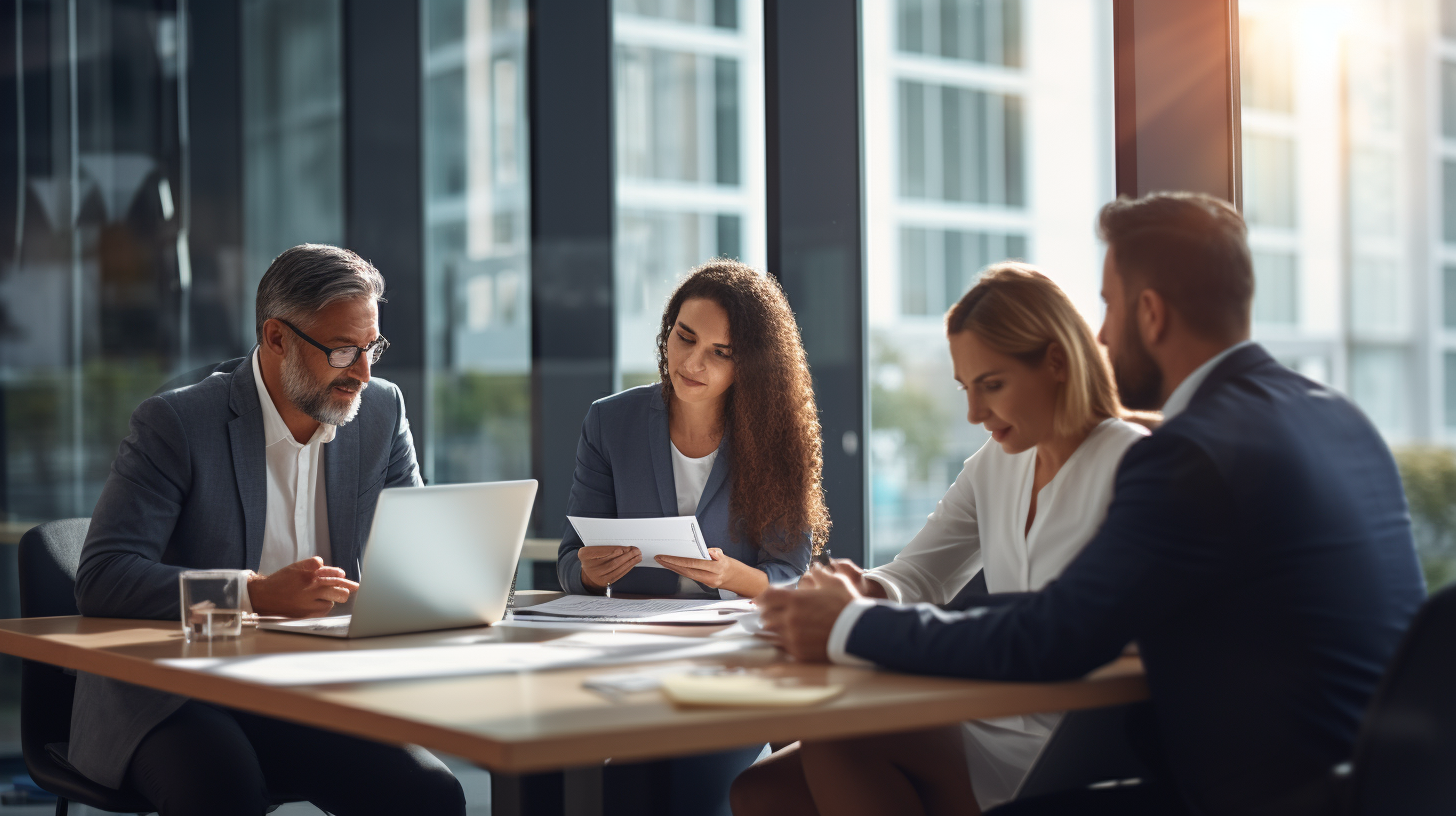 Abad Pertengahan hingga Renaisans
Gaya Gotik
Penggunaan Kayu
Simbol Status
Pada Abad Pertengahan, furnitur kayu populer, sering dengan ukiran rumit.
Furnitur menjadi simbol status sosial, dengan bangku dan meja besar di rumah bangsawan.
Perkembangan di Masa Renaisans
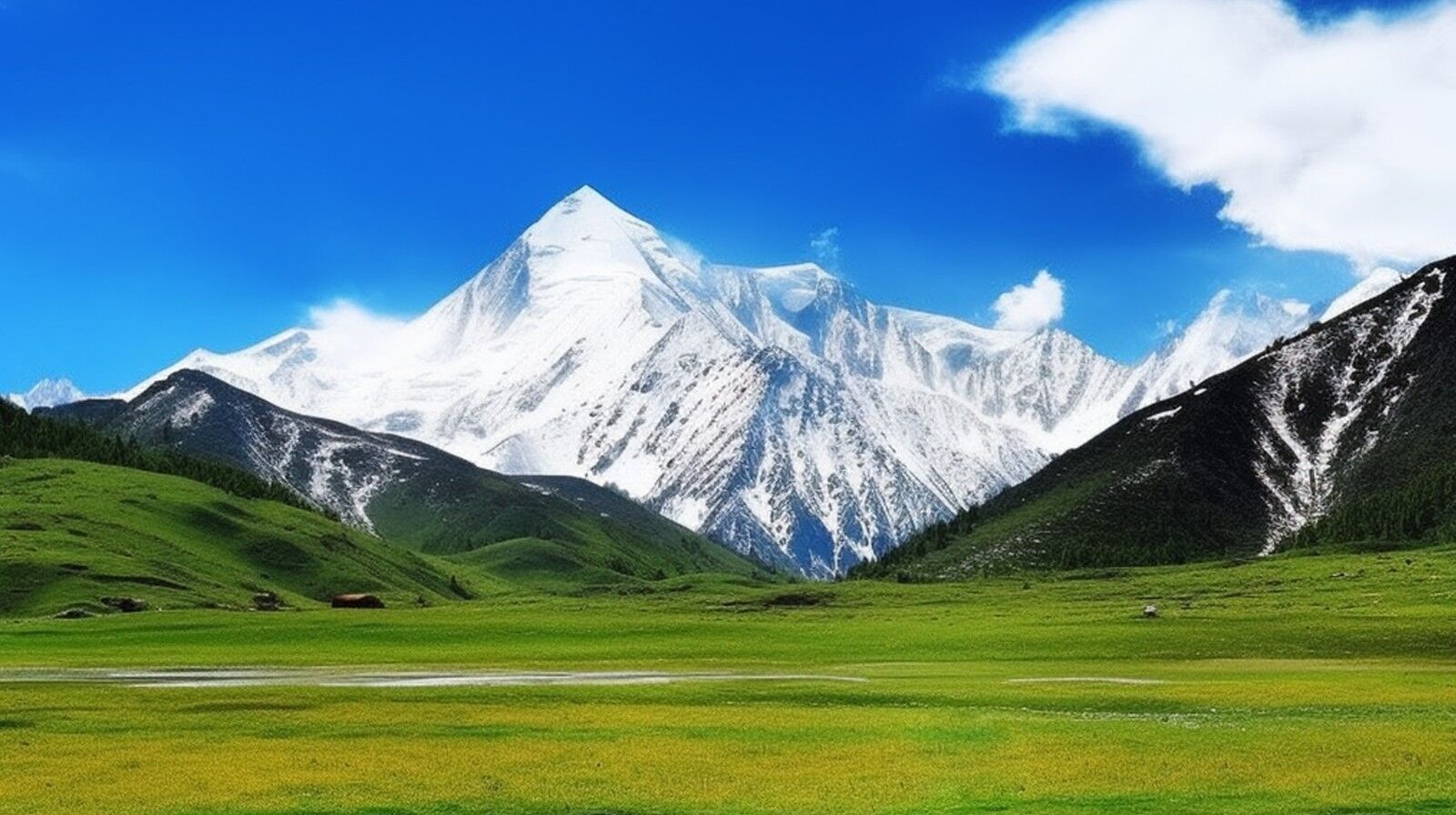 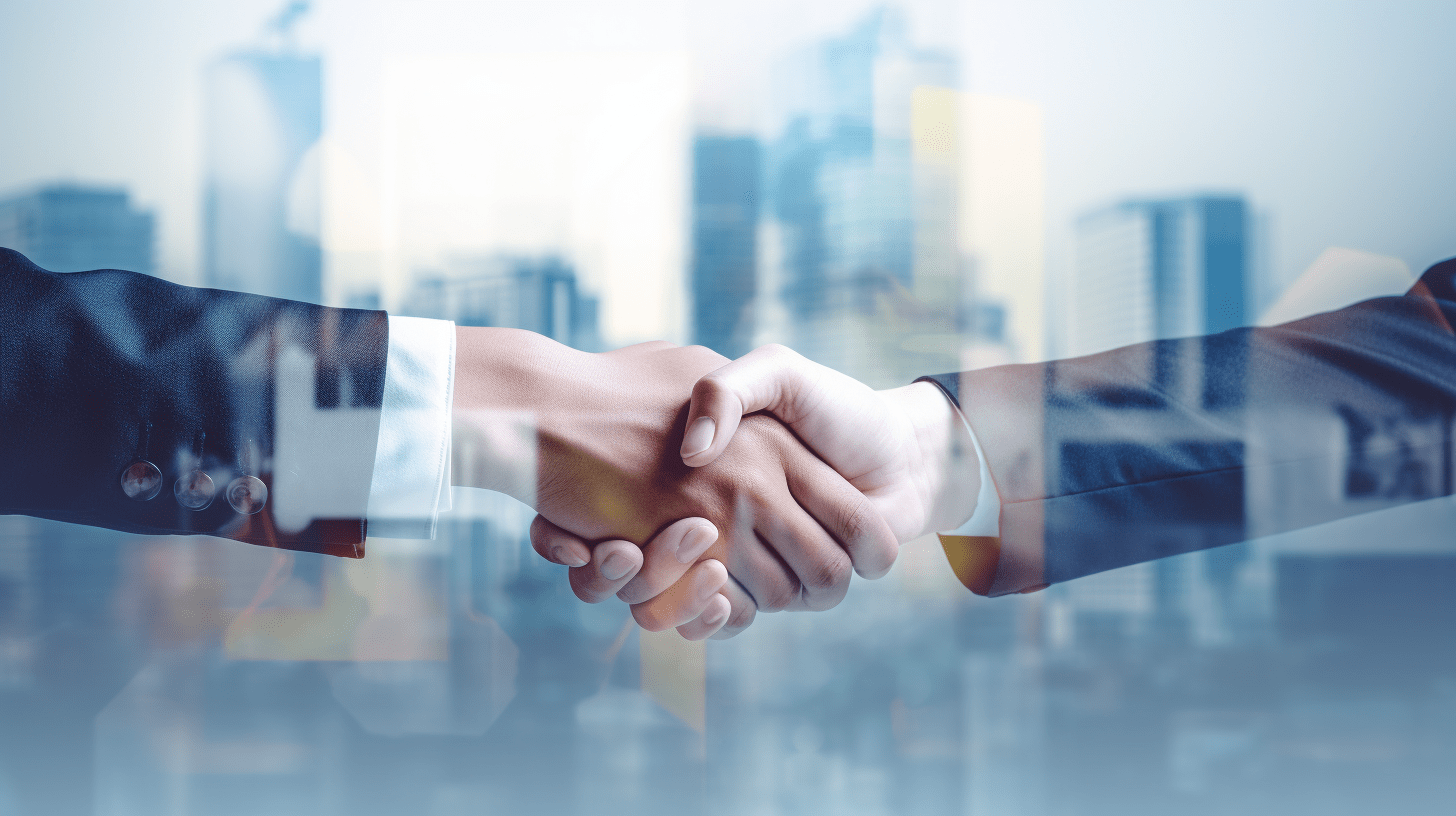 Kemewahan dan Kekayaan
Bahan Baru
Perabot Renaisans mulai menampilkan kemewahan dan keseimbangan proporsi dengan ukiran detail.
Kayu mahoni dan oak diperkenalkan sebagai bahan populer dalam pembuatan perabot.
04
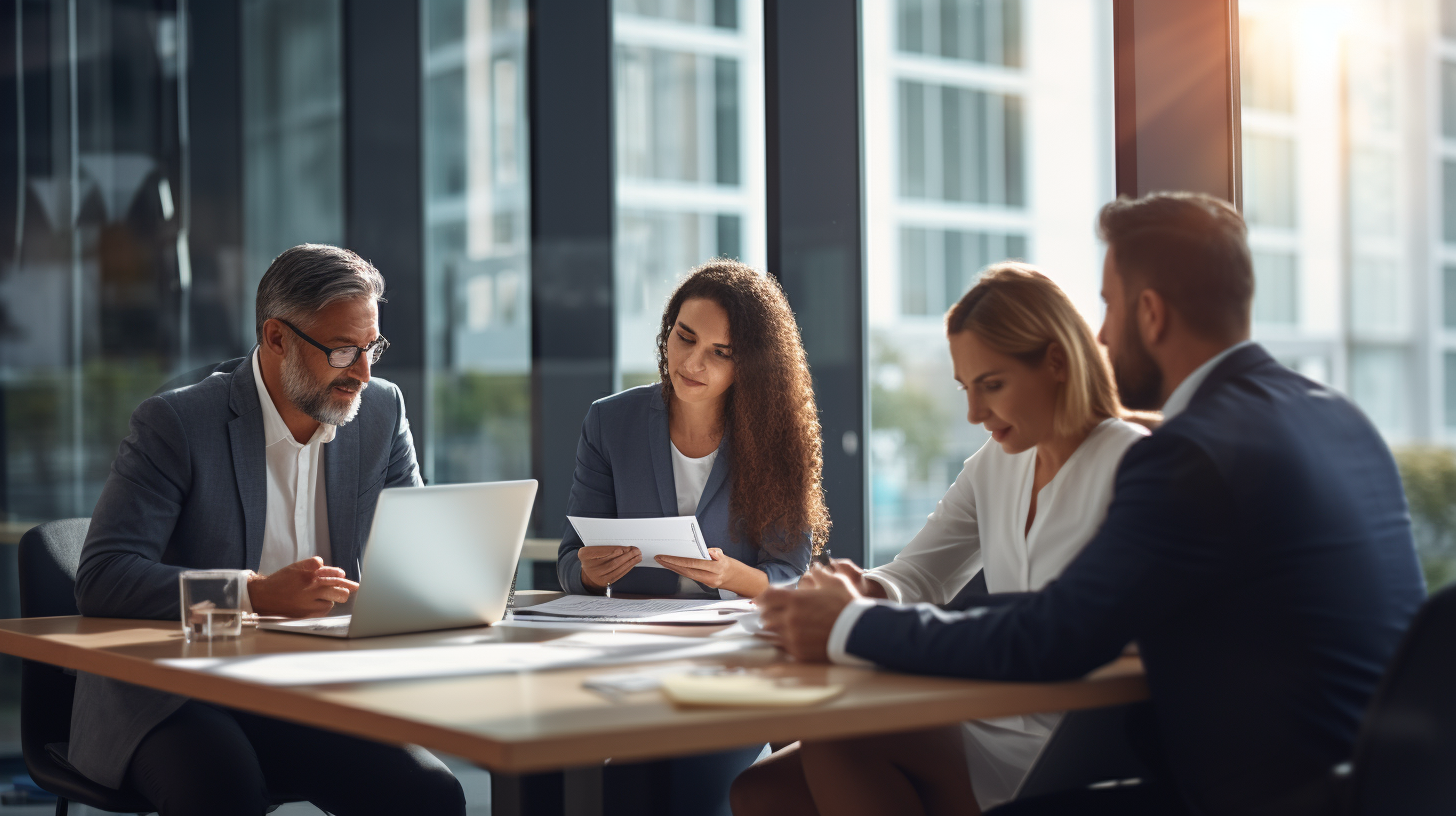 Era Barok hingga Rokoko
Desain Barok
Kemewahan dan Keanggunan
Gaya Barok mengedepankan keanggunan dan kemewahan dengan ukiran dan bentuk melengkung yang rumit.
Hiasan Kayu
Kayu sering dihiasi dengan lapisan emas atau perunggu dalam desain Barok.
Gaya Rokoko
STEP. 01
STEP. 02
Keringanan dan Elegan
Desain Dekoratif
Rokoko menekankan keindahan yang lebih ringan dengan garis lengkung, warna pastel, dan dekorasi floral.
Desain furnitur Rokoko lebih ringan dan dekoratif dibandingkan Barok.
05
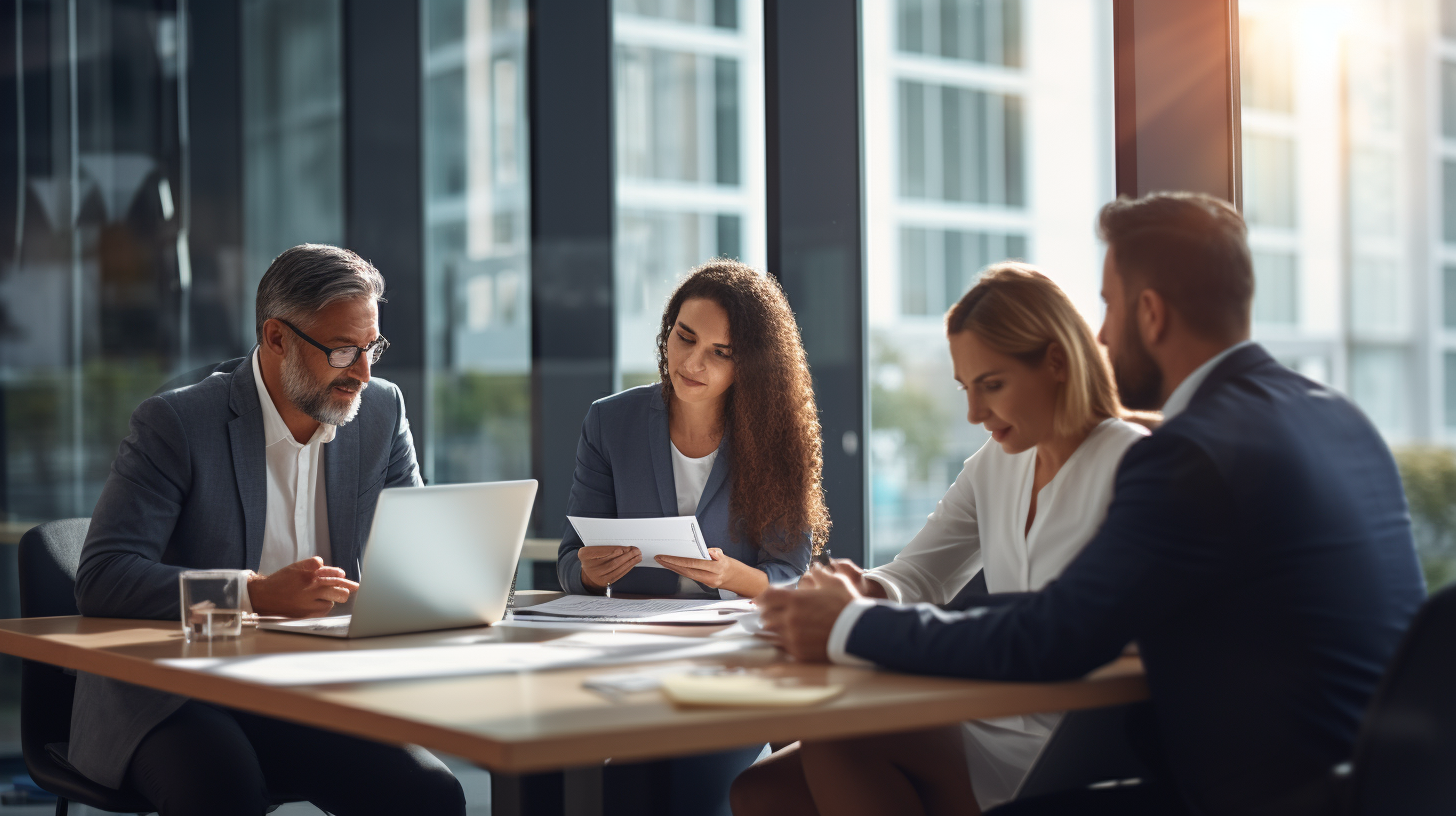 Era Neoklasik hingga Victoria
Desain Neoklasik
STEP. 01
STEP. 02
Inspirasi Klasik
Detail Ukiran
Gaya Neoklasik terinspirasi oleh seni dan arsitektur Yunani dan Romawi kuno dengan furnitur simetris dan sederhana.
Detail yang terinspirasi dari klasik ditambahkan pada desain furnitur Neoklasik.
Gaya Victoria
01
02
Kompleks dan Formal
Pengaruh Industrialisasi
Desain furnitur Victoria menjadi lebih kompleks dan formal, dengan penggunaan kayu mahoni.
Gaya ini dipengaruhi oleh era industrialisasi di Inggris pada abad ke- 19.
06
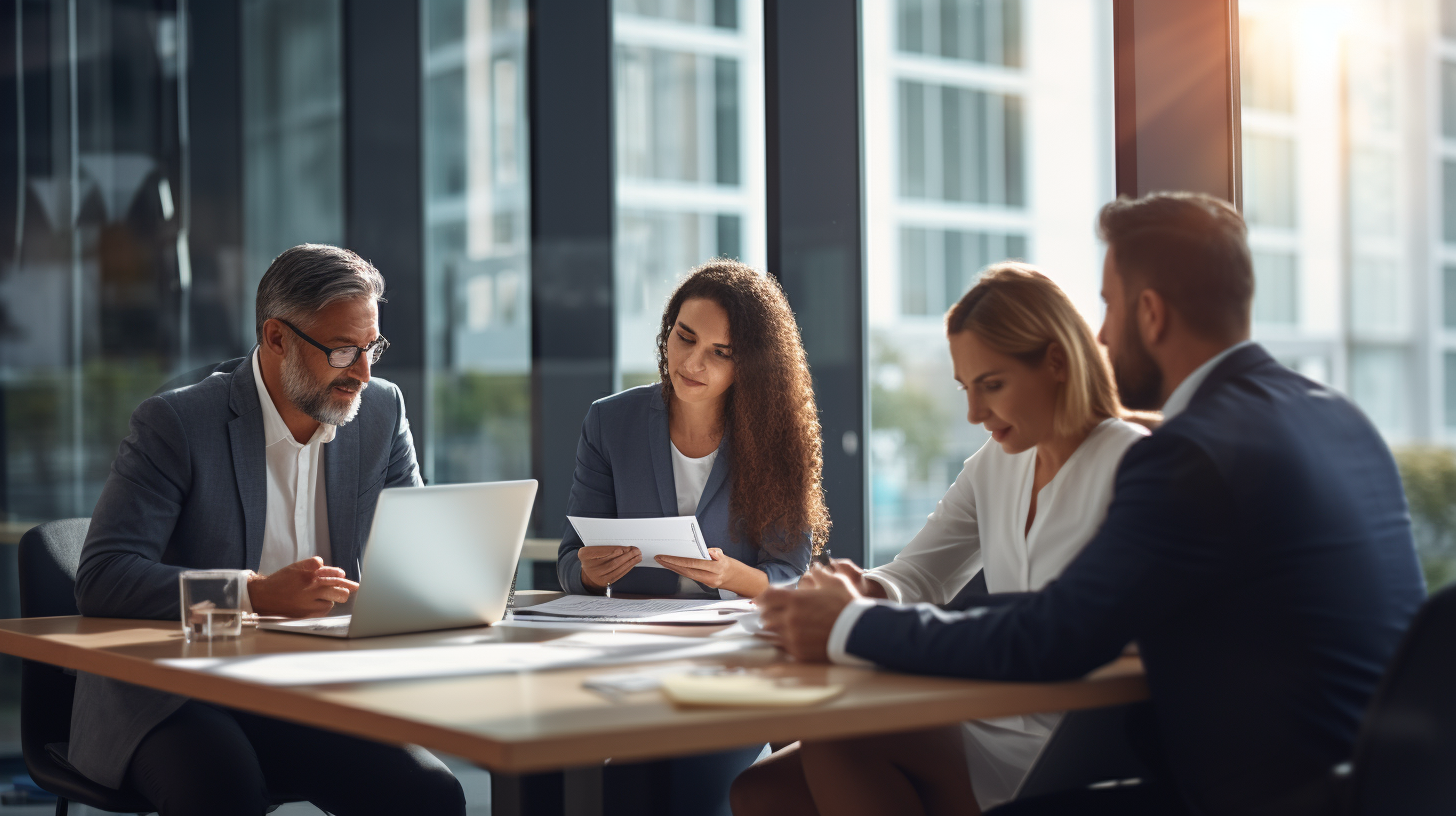 Abad ke-20 hingga Kontemporer
Modernisme
Kesederhanaan dan Fungsionalitas
Bahan Industri
Modernisme pada abad ke- 20 menekankan pada kesederhanaan dan fungsionalitas dalam desain furnitur.
Desain ini menggunakan bahan industri seperti baja dan kaca.
Gaya Kontemporer
01
02
Fleksibilitas dan Kenyamanan
Bahan Berkelanjutan
Pada abad ke- 21, furnitur kontemporer menekankan pada fleksibilitas dan kenyamanan dengan penggunaan teknologi.
Desain furnitur kontemporer kini lebih berfokus pada bahan- bahan berkelanjutan untuk mendukung lingkungan.
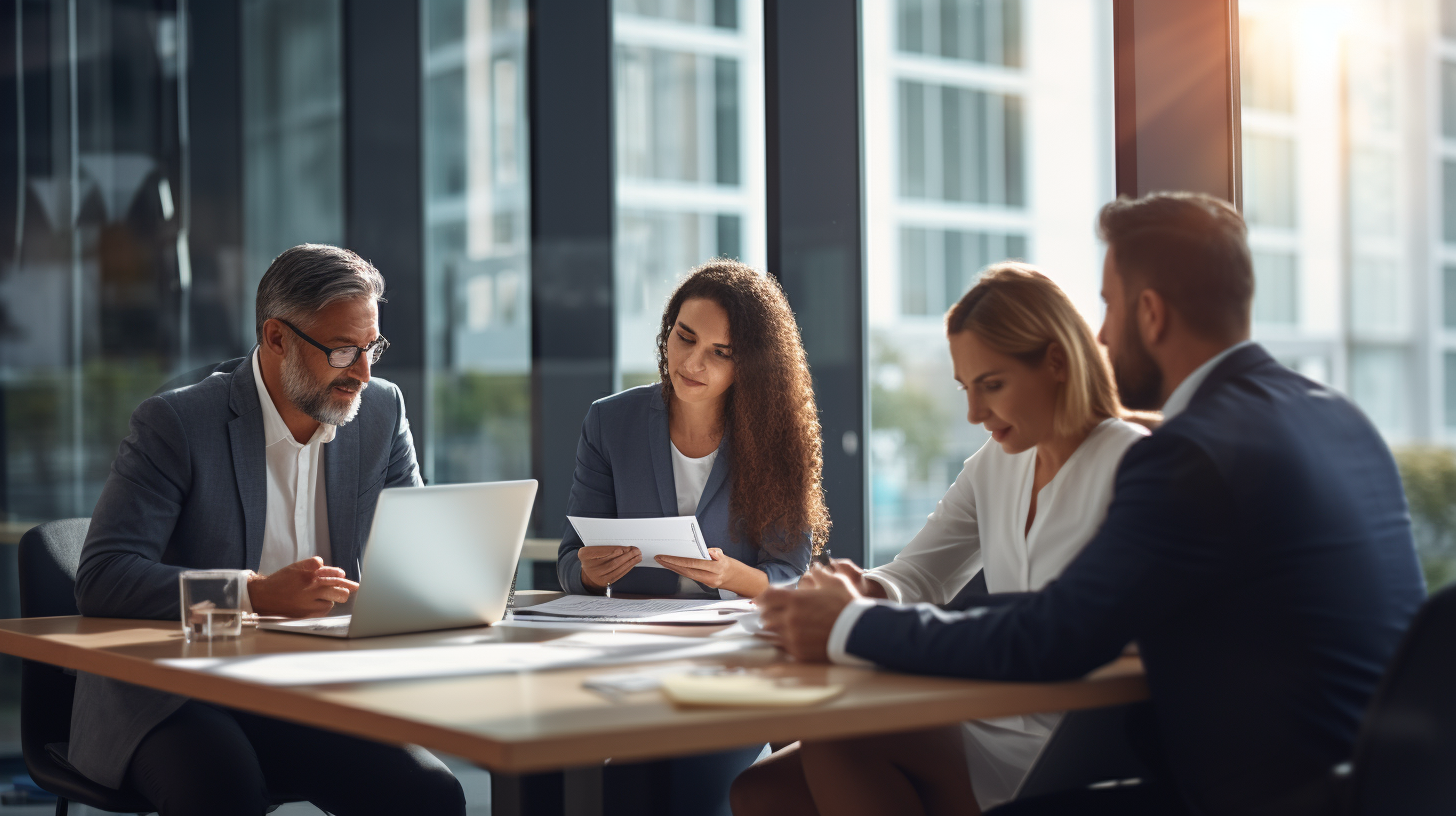 Thanks
Reporter：AIPPT